Тема : Банковская статистика
План
1. Предмет и задачи банковской статистики
2. Статистические показатели состояния и динамики банковской системы
3. Статистические показатели деятельности банка
4. Статистический анализ банковской системы
1
Объектами изучения банковской статистики являются банковская система в целом, банки, другие кредитные учреждения, реальные и потенциальные клиенты и корреспонденты, физические и юридические лица.
Анализ состояния финансового рынка в банковской системе рассматривается в статистике денежного обращения, кредита и процентных ставок. Содержание банковской статистики приведено на рисунке 1.
2
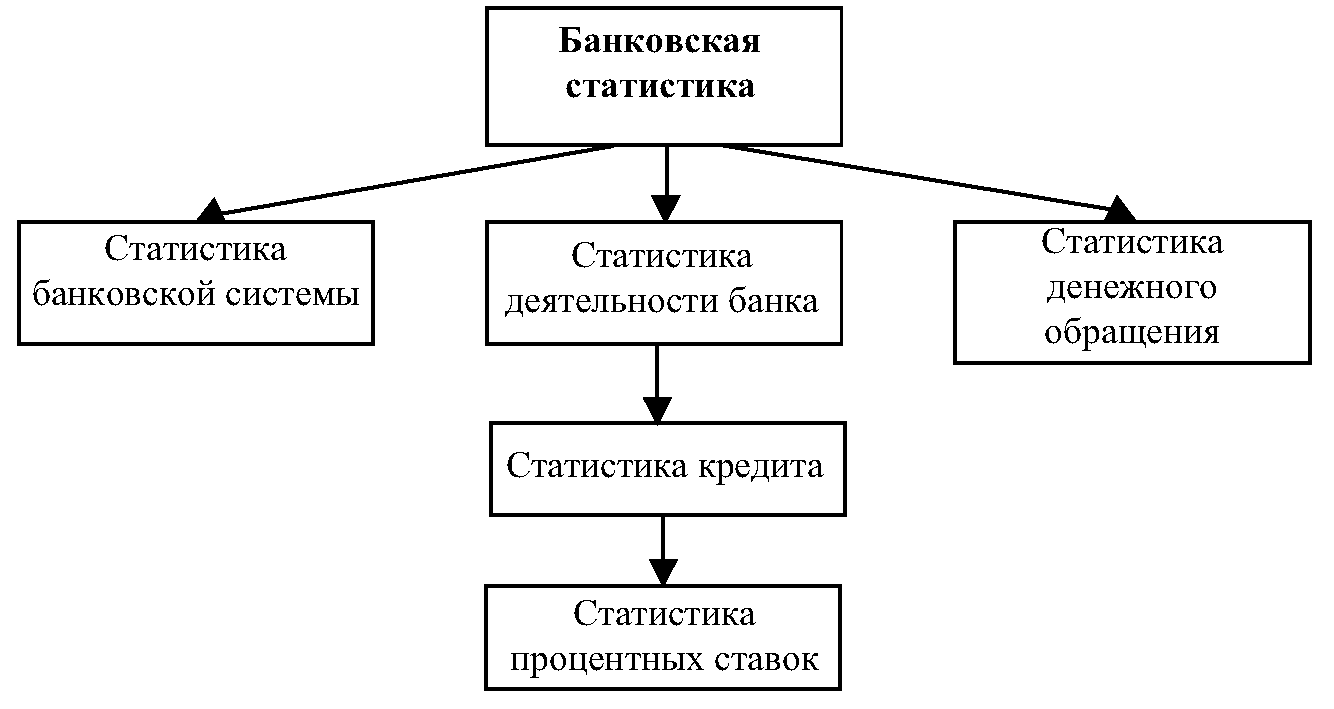 Рисунок 1 ‑ Структура банковской статистики
3
Банковской статистикой решаются следующие задачи:
разработка аналитических материалов, необходимых для управления денежным обращением в стране;
статистический анализ кредитной системы страны, кредитное и кассовое планирование, контроль выполнения планов;
оценка результатов деятельности банковской системы и прогнозирование;
оценка и надзор за эффективностью деятельности отдельных кредитных организаций;
определение показателей деятельности банков, оценка соответствия фактических показателей экономическим нормативам, установленных центральным банком;
анализ влияния банковской деятельности на развитие экономических отношений.
4
Показатели состояния и динамики банковской системы подразделяются на четыре группы: 
исходные показатели; 
базовые индексы; 
индекс сравнительной привлекательности условий банковской деятельности; 
удельные показатели развития банковской системы.
5
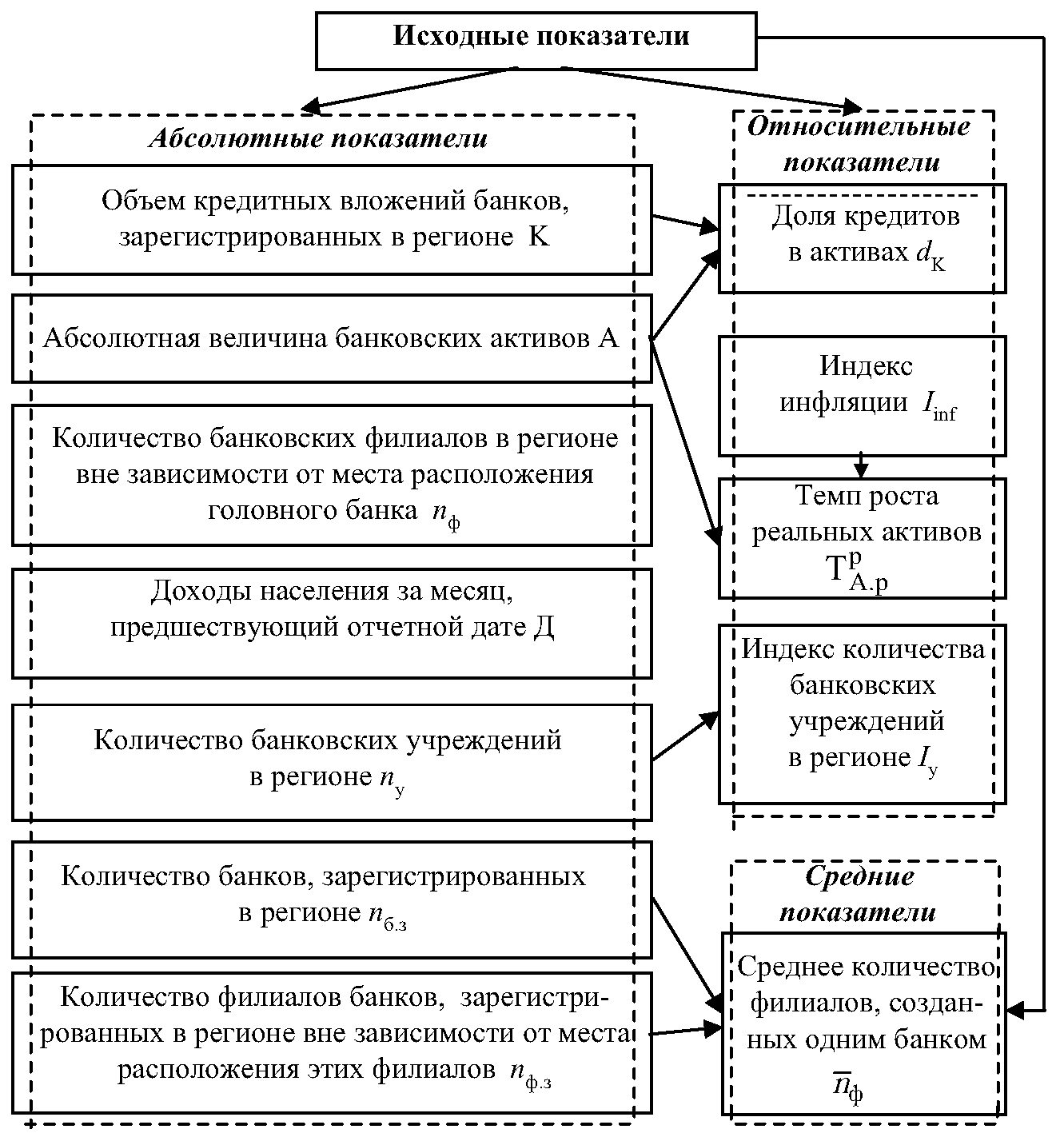 6
Рисунок 2 ‑ Структура исходных показателей банковской системы
Относительные и средние показатели  первой группы рассчитываются следующим образом:
доля кредитов в активах
темп роста реальных активов
где A1, А0 ‑ абсолютная величина банковских активов в       	             отчетном и базисном периодах;
‑ индекс инфляции;
‑ темп роста номинальных банковских активов;
7
индекс количества банковских учреждений в регионе
где         ‑ среднее число банковских учреждений по регионам в    	     стране;
среднее количество филиалов, созданных одним банком
8
Ко второй группе показателей состояния и динамики банковской системы относятся базовые индексы, характеризующие отличие основных показателей уровня развития банковской системы региона от среднероссийского уровня.
Базовые индексы состоят из двух подгрупп:
прямые индексы, характеризующие условия банковской деятельности;
косвенные (результирующие) индексы, характеризующие условия банковской деятельности по конечным результатам.
На основе базовых индексов рассчитывается показатель третьей группы ‑ индекс сравнительной привлекательности банковской деятельности.
9
Четвертая группа состоит из удельных показателей развития банковской системы. К удельным показателям относятся:
величина банковских активов, приходящихся на 100 тыс. человек (характеризует масштаб операций местных банков);
количество банковских учреждений, приходящихся на 100 тыс. человек (отражает степень удовлетворения потребностей населения банковским обслуживанием);
величина банковских активов, приходящихся на один банк региона (характеризует конкурентную борьбу в банковской системе);
величина активов на 1 млрд руб. доходов населения (характеризует эффективность использования банками финансовых потоков);
количество банковских учреждений на 1 млрд руб. доходов населения (характеризует уровень банковской конкуренции).
10
К абсолютным показателям деятельности банков относятся:
активы и ресурсы банка;
депозиты банка;
кредиты банка;
капитал или уставной фонд;
прибыль.
Активы банка ‑ сумма использованных кредитных ресурсов, равная валюте (итогу) баланса.
Банковские ресурсы ‑ совокупность средств, находящихся в распоряжении банков и используемых ими для кредитных и других активных операций.
11
Собственные средства ‑ акционерный и резервный капитал, образованный за счет размещения акций на рынке ценных бумаг, а также специальные фонды, образуемые за счет отчислений от прибыли.
Привлеченными средствами являются:
ссуды, полученные от ЦБ РФ и других кредитных учреждений;
средства других банков, хранящиеся на корреспондентских и межбанковских депозитных счетах;
средства предприятий и организаций, привлеченные на банковские счета;
средства населения во вкладах;
бюджетные средства и т. п.
12
Относительными показателями деятельности банка являются:
1. Отношение капитала банка (K) к сумме его обязательств (O) характеризует уровень ликвидности банка
2. Отношение капитала (K) к сумме возможных потерь (Ар) характеризует уровень достаточности капитала
13
3. Отношение прибыли (П) к общей сумме активов (А) или к капиталу (K) характеризует:
‑ доходность активов
‑ доходность капитала
4. Средняя процентная ставка (с) по выдаче кредитов и обслуживанию депозитов
где сj ‑ годовая процентная ставка по j-му кредиту (депозиту);
      kj ‑ величина j-го кредита (депозита);
         ‑ величина полученных процентов (валовой доход от реализации кредитов) или уплаченные проценты (расходы по обслуживанию депозитов).
14
5. Показатели оборота ссуд:
‑ число оборотов
где      ‑ оборот кредита по погашению (оборот по погашению ссуд);
           ‑ средняя просроченная задолженность по кредитам (абсолютная сумма просроченных кредитов, среднегодовая ссудная задолженность);
‑ средняя продолжительность оборота
где Ов ‑ средний остаток вкладов за период; Вв ‑ величина выданных вкладов за период.
15
6. Средний срок хранения вкладного рубля
где Ов ‑ средний остаток вкладов за период; 
       Вв ‑ величина выданных вкладов за период.
7. Уровень оседания средств в банке
где Ок, Он ‑ остаток вкладов на конец и начало года;    
            Вп ‑ объем поступлений во вклады за год.
16
Анализ банковской системы осуществляется по количеству, формам собственности и назначению банков, видам кредитно-расчетного обслуживания, ассортименту оказываемых услуг.
Выделяются следующие виды банковских услуг:
учетно-операционная работа;
кредитование;
денежное обращение;
денежное обслуживание;
анализ финансового состояния организаций.
При анализе состава банков осуществляются группировки и исследуется структура банков.
17
18
При анализе статистической информации обычно используются укрупненные балансы, которые составляются на основе отчетности об остатках на счетах банковского учета: 
балансы-брутто
балансы-нетто. 
Балансы-брутто получаются в результате простой группировки отчетной информации, в балансах-нетто производится сальдирование остатков отдельных счетов.
По статистической информации, имеющейся в балансах, выполняются группировки, характеризующие структуру ресурсов и кредитных вложений банка.
19
В качестве группировочных признаков при анализе кредитных вложений могут использоваться:
сумма кредита;
срок кредита;
субъекты кредитования;
виды обеспечения кредита;
целевое использование кредита;
сроки выдачи кредита;
степень возврата кредита.
20
Группировка кредитных вложений банка за год по сумме кредита
Группировка кредитных вложений банка за год по сроку кредита
21
Группировка кредитных вложений банка за год по целевому     
использованию кредита
Группировка кредитных вложений банка за год по степени                                         возврата кредита
22
Показателями статистики сберегательного дела являются:
показатели обеспеченности населения сетью Сбербанков;
средний размер вклада в целом и по отдельным социальным группам вкладчиков;
срок хранения вкладного рубля;
уровень доходности сберегательного дела и т. п.
В статистике сберегательного дела используются следующие методы: 
группировки вкладчиков по размеру вкладов и социальным группам, 
индексный метод (анализ динамики и влияния факторов на результат), 
корреляционно-регрессионный анализ и др.
23
Для статистической оценки надежности используется система взаимосвязанных коэффициентов, характеризующих деятельность банка по следующим направлениям:
платежеспособность:
коэффициент мгновенной ликвидности;
качество активов:
уровень доходных активов;
коэффициент уплат сомнительной задолженности; 
коэффициент защищенности от риска;
эффективность деятельности банка:
коэффициент дееспособности; 
коэффициент рентабельности активов;
достаточность капитала:
коэффициент достаточности капитала; 
коэффициент фондовой капитализации прибыли;
ликвидность банка:
коэффициент ликвидности по срочным обязательствам; 
коэффициент полной ликвидности.
24
Коэффициент мгновенной ликвидности
Характеризует текущую деятельность банка. При k1 ≥ 1 коммерческий банк способен быстро проводить любые текущие платежи. Минимально допустимое значение норматива k1 = 0,2. Критическое значение k1 ≤ 0,07.
Уровень доходных активов
Характеризует качество активов. Допустимым считается уровень, равный 0,65. Превышение допустимого уровня приводит к снижению уровня высоколиквидных активов. Критическое значение k2 ≥ 0,83.
25
Коэффициент уплат сомнительной задолженности
Характеризует качество ссудного портфеля банка и уровень рисков проводимых операций. Допустимое значение k3 ≤ 0,05, критическое значение k3 ≥ 0,15.
Коэффициент защищенности от риска
Представляет собой долю просроченной задолженности, которую банк может покрыть за счет прибыли и резервов, не привлекая средства клиентов банка. Допустимое значение k4 ≥ 0,25.
26
Коэффициент дееспособности
Дееспособность банка определяется покрытием убытков от операций и инвестиций за счет доходов. Характеризует стабильность деятельности банка. Критическое значение                         k5 ≥ 0,95.
Коэффициент рентабельности активов
Характеризует эффективность деятельности банка и величину ставок доходных активов. Допустимое значение k6 ≥ 0,015, критическое значение k6 = 0.
27
Коэффициент достаточности капитала
Характеризует достаточность собственных средств для обеспечения жизнедеятельности банка. Минимально допустимое значение норматива 10-11%.
Коэффициент фондовой капитализации прибыли
Характеризует зависимость банка от его учредителей и возможность компенсации потерь за счет собственных средств. Допустимое значение k8 ≤ 0,5. Критическое значение k8 = 0.
28
Коэффициент ликвидности по срочным обязательствам
Характеризует возможность банка расплачиваться по своим обязательствам в течение 1-2 банковских дней. Допустимое значение  k9 ≥ 1. Критическое значение k9 ≤ 0,07.
Коэффициент полной ликвидности
Характеризует возможность банка расплачиваться по своим обязательствам в среднесрочной перспективе. Допустимое значение k10 ≥ 1. Критическое значение k10 ≤ 0,8.
29
Эффективность деятельности банка зависит от прибыли и объема кредитов
где Пi ‑ прибыль от предоставления i-го кредита;         ki ‑ размер i-го кредита;  Эi ‑ эффективность i-го кредита.
Для анализа эффективности деятельности банка применяются индексы:
‑ переменного состава
где dk ‑ структура объема предоставляемых кредитов.
Индекс эффективности деятельности банка переменного состава характеризует относительное изменение эффективности за счет изменения эффективности по отдельным видам предоставляемых кредитов и структуры объема кредитов.
30
‑ постоянного состава
Индекс эффективности деятельности банка постоянного состава характеризует относительное изменение эффективности за счет изменения эффективности по отдельным видам предоставляемых кредитов.
‑ структурных сдвигов
Индекс структурных сдвигов характеризует относительное изменение эффективности за счет изменения структуры объема кредитов.
31
При анализе связей показателей банковской статистики применяются корреляционно-регрессионный и дисперсионный анализ связей. Построение уравнений регрессии сопровождается оценкой точности и значимости коэффициентов уравнения регрессии (критерий Стьюдента).
Анализ влияния факторов на изменение доходности активов. Доходность активов зависит от соотношения активов и капитала, от доходности капитала
где dA ‑ доля активов в капитале банка.
32
Для определения абсолютного изменения доходности активов в зависимости от доходности капитала и удельного веса активов в капитале банка используется метод цепных подстановок:
Абсолютное изменение доходности активов под влиянием изменения:
‑ доходности капитала
‑ доли активов в капитале банка
33
Анализ влияния факторов на сумму вкладов в сберегательном банке. Мультипликативная модель общей суммы вкладов
где      ‑ число филиалов сбербанка; 
           ‑ среднее количество вкладов, приходящихся на один 
             филиал;
          ‑ средний размер вклада.
Индексная система модели
34
Абсолютное изменение доходности общей суммы вкладов под влиянием изменения:
‑ числа филиалов сбербанка
‑ среднего количества вкладов, приходящихся на один филиал
‑ среднего размера вклада
35